Ключові особливості компетентнісного підходу в навчанні
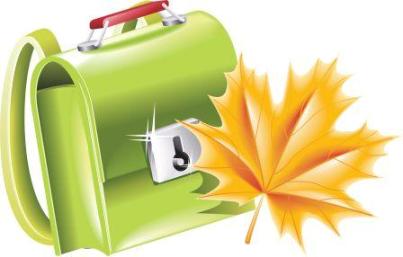 Компетентнісний підхід - це сукупність загальних принципів
визначення цілей освіти,
відбору змісту освіти,
організації освітнього процесу
та оцінювння освітніх результатів
1.
4.
2.
3.
розвиток в учнів здатності самостійно вирішувати проблеми в різних сферах і видах діяльності на основі використання соціального досвіду, елементом якого є власний досвід
зміст освіти є дидактично адаптованим і надає досвід вирішення пізнавальних, світоглядних, моральних та інших проблем
створення умов освітнього процесу для формування в учнів досвіду самостійного рішення пізнавальних, організаційних, комунікативних завдань
оцінювання результатів і аналіз рівнів освіченості, досягнутих учнями на певному етапі навчання
Принципи компетентнісного підходу:
Освітні результати
Ключові компетентності (стосовно до шкільної освіти) - здатність учнів самостійно діяти в ситуації невизначеності при вирішенні актуальних для них проблем
Ціннісно-смислова компетенція
Загальнокультурна
 компетенція
Компетенція особистісного самовдосконалення
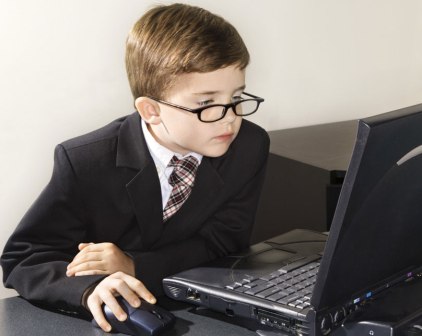 Навчально– 
пізнавальна
компетенція
Соціально-трудова компетенція
Інформаційна
 компетенція
Комунікативна компетенція
Ключові освітні компетенції
Ціннісно-смислова компетенція
Загальнокультурна компетенція
Навчально-пізнавальна компетенція
Інформаційна компетенція
Комунікативна компетенція
Соціально-трудова компетенція
Компетенція особистісного самовдосконалення
Відмінності компетентнісного підходу до навчання від традиційного
освітні 
компетентності
ЗУН
особистісно-цінності
відносини
творча 
діяльність
Компетентнісний підхід спрямований на формування самостійності в рішенні проблем, умовою якої є перетворення предметних способів дії в засоби вирішення проблем
Дякую за перегляд!